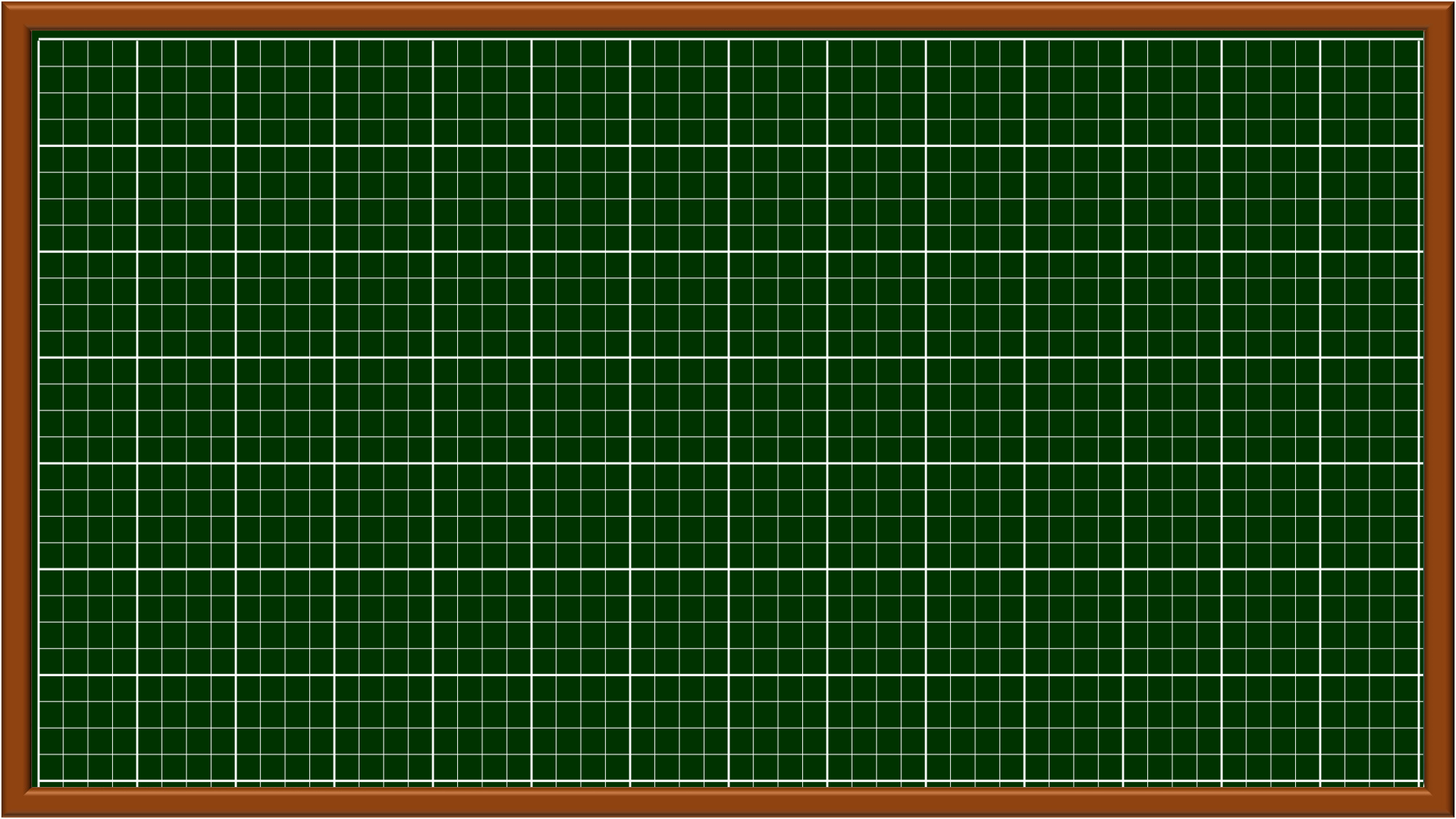 Thứ sáu ngày 25 tháng 11 năm 2023
Toán
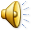 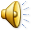 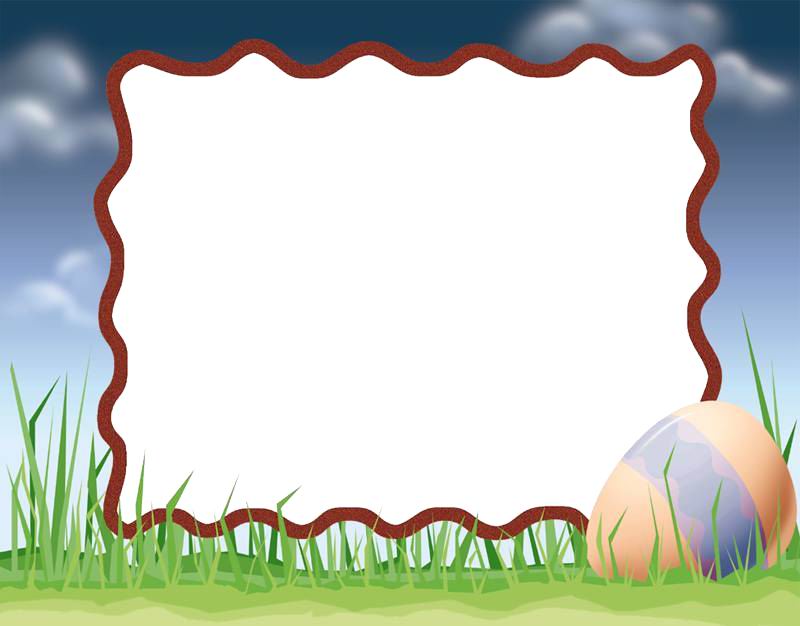 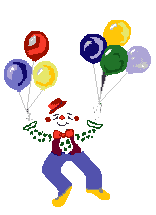 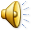 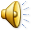 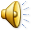 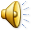 Khởi động
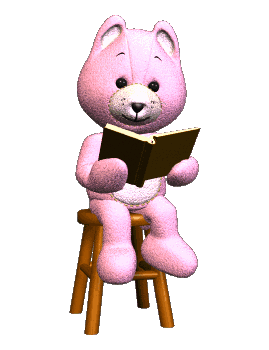 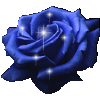 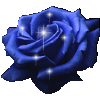 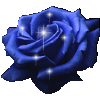 Trò chơi: Bắn Cung Tên
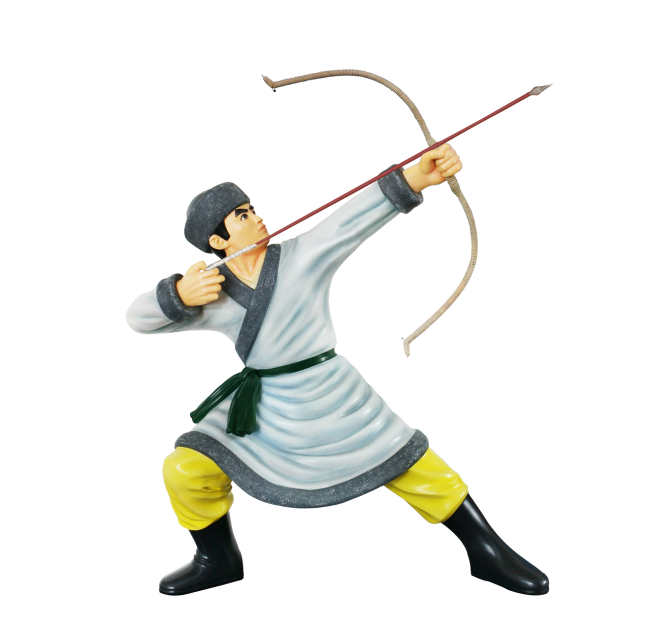 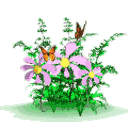 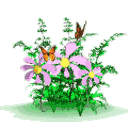 Trò chơi: Bắn Cung Tên
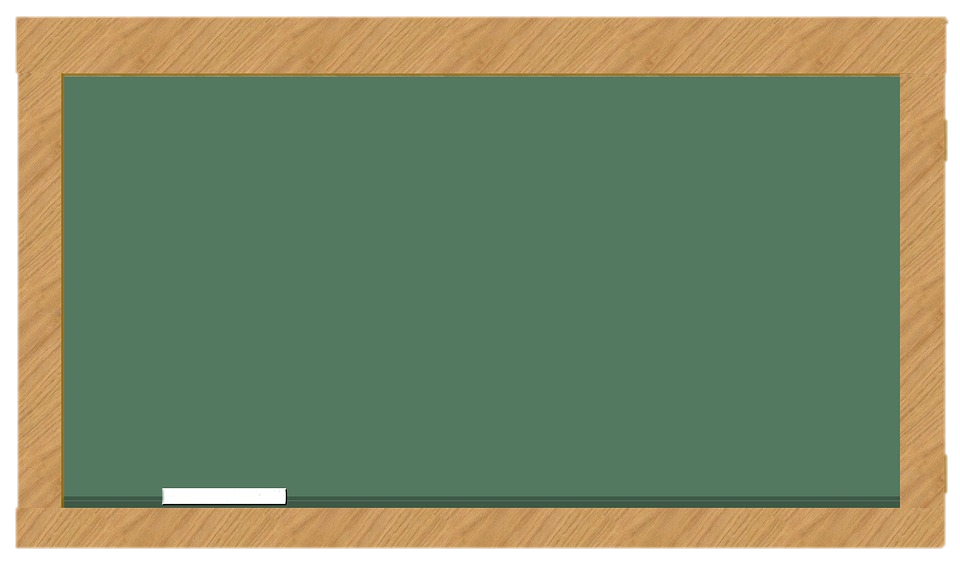 Tìm số chia: 64 :        = 8
?
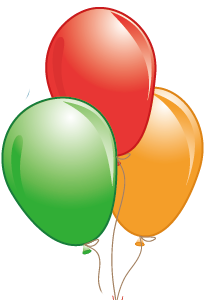 Đúng rồi
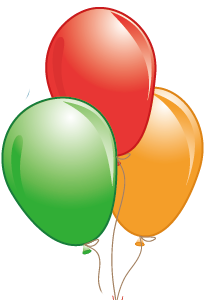 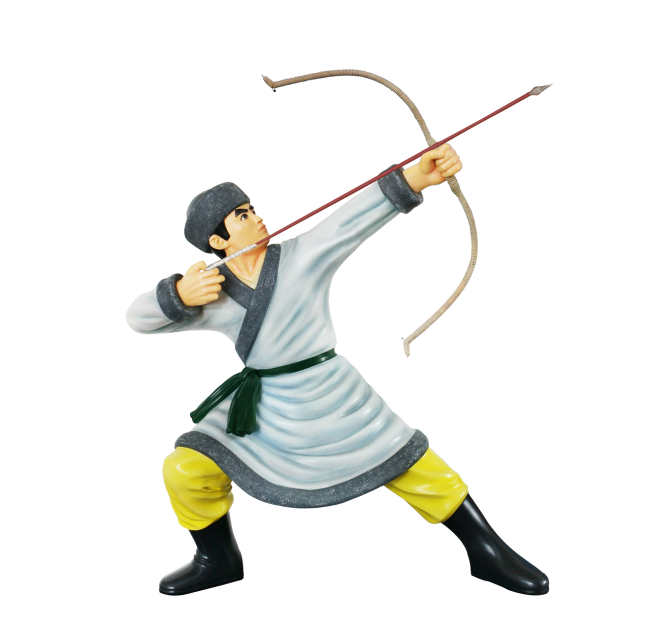 8
Sai rồi
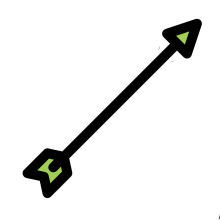 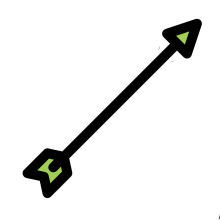 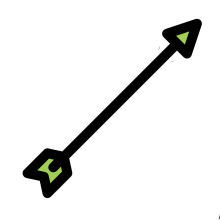 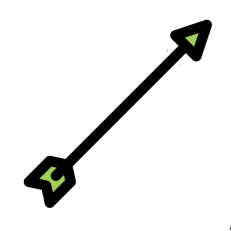 7
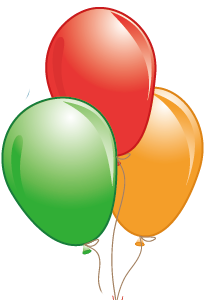 Sai rồi
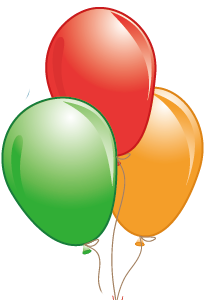 Sai rồi
10
9
Trò chơi: Bắn Cung Tên
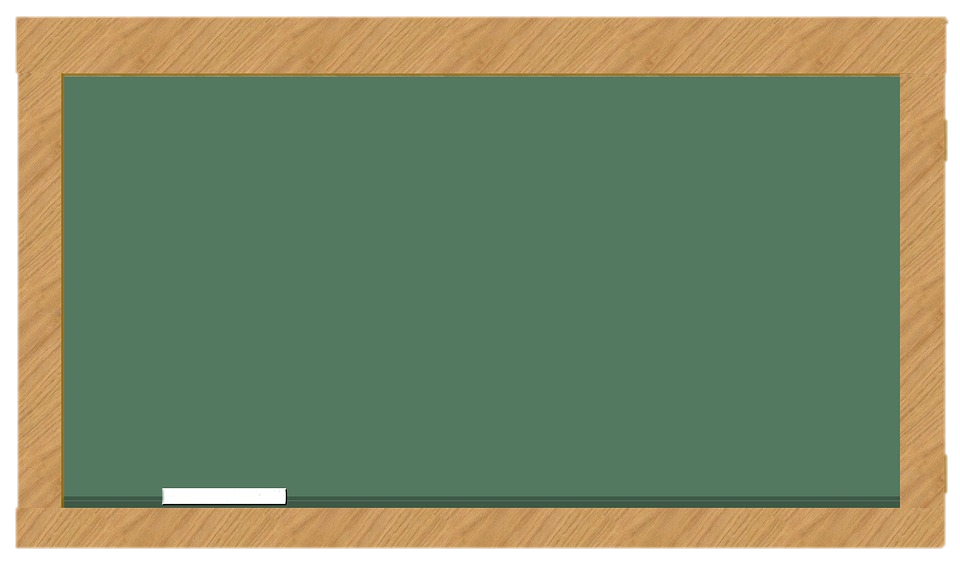 Tìm số bị chia:            :  9 = 6
?
Đúng rồi
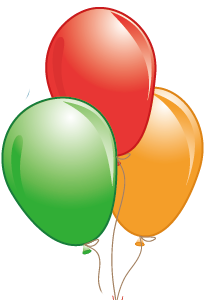 Sai rồi
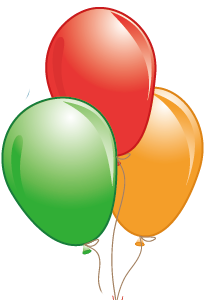 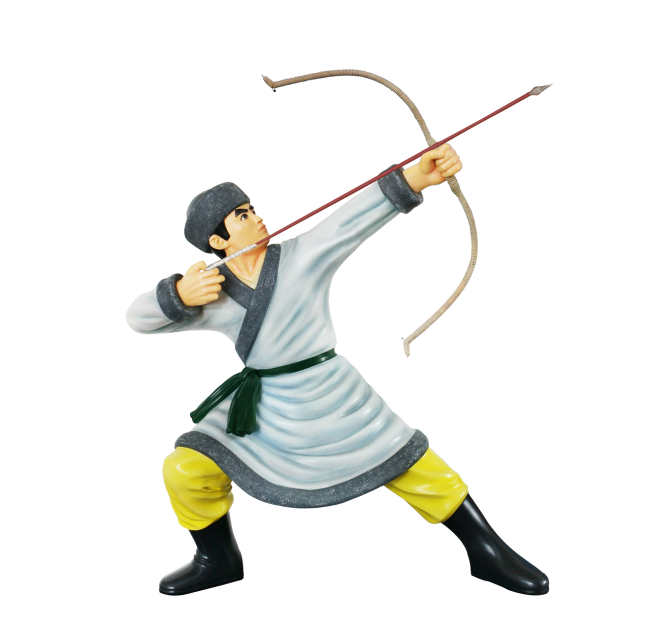 Sai rồi
15
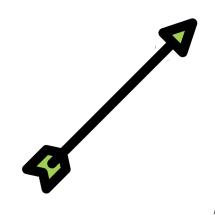 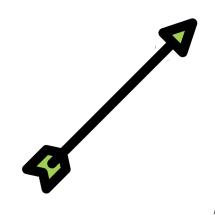 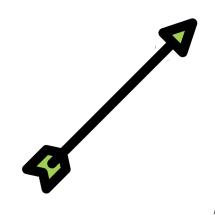 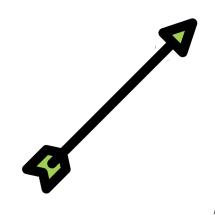 3
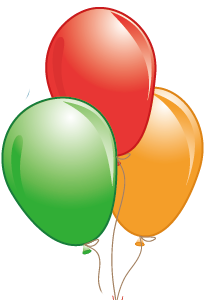 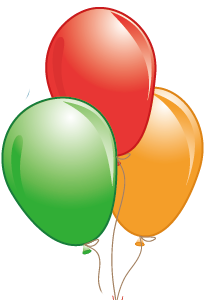 54
Sai rồi
45
Trò chơi: Bắn Cung Tên
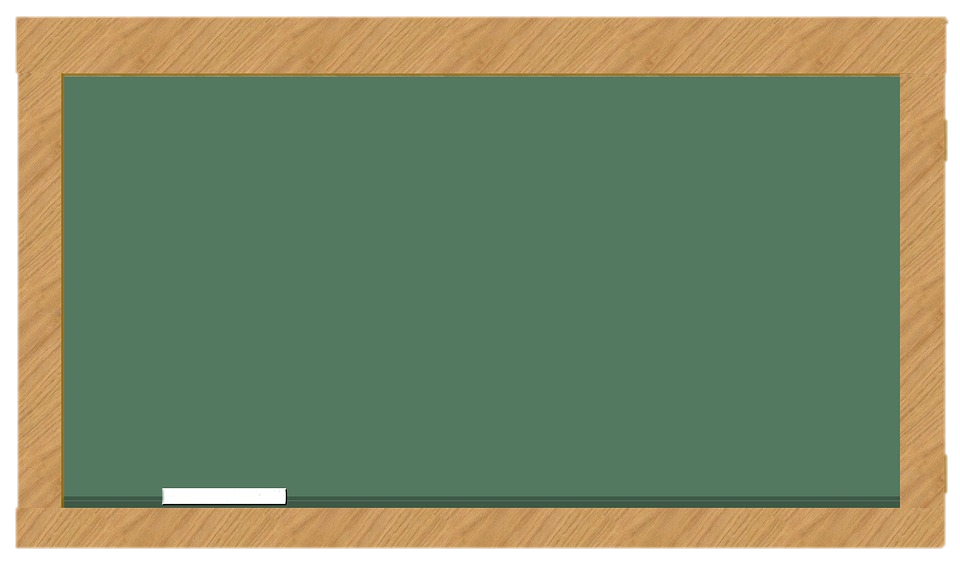 ?
Tìm thừa số:   3 x       = 90
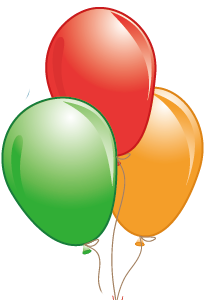 Sai rồi
Đúng rồi
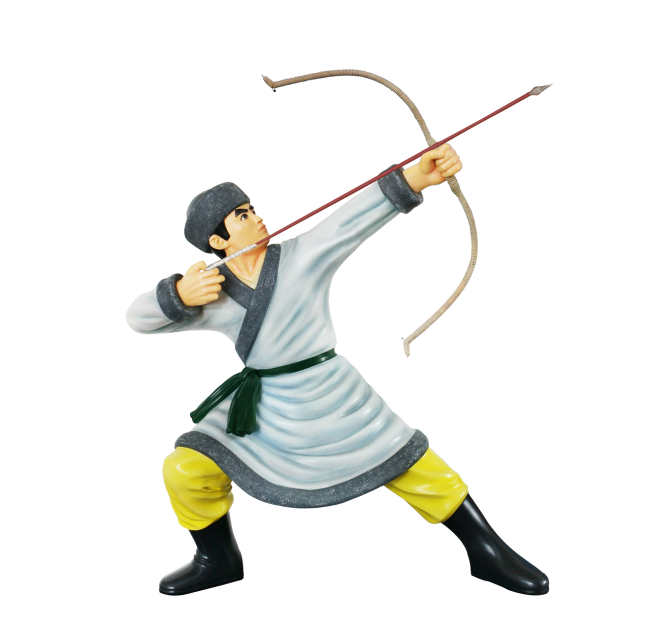 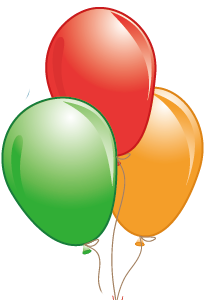 27
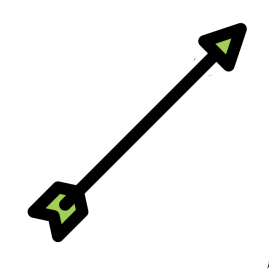 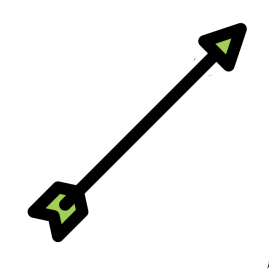 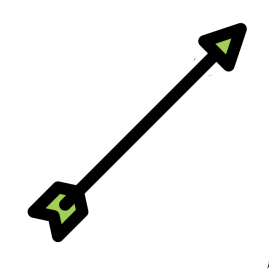 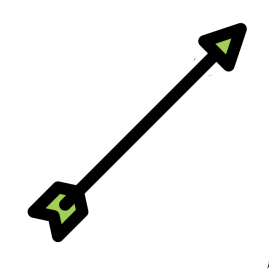 Sai rồi
Sai rồi
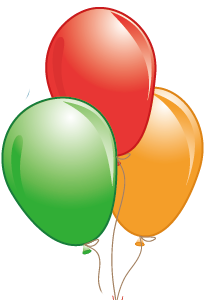 40
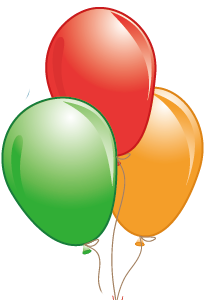 60
30
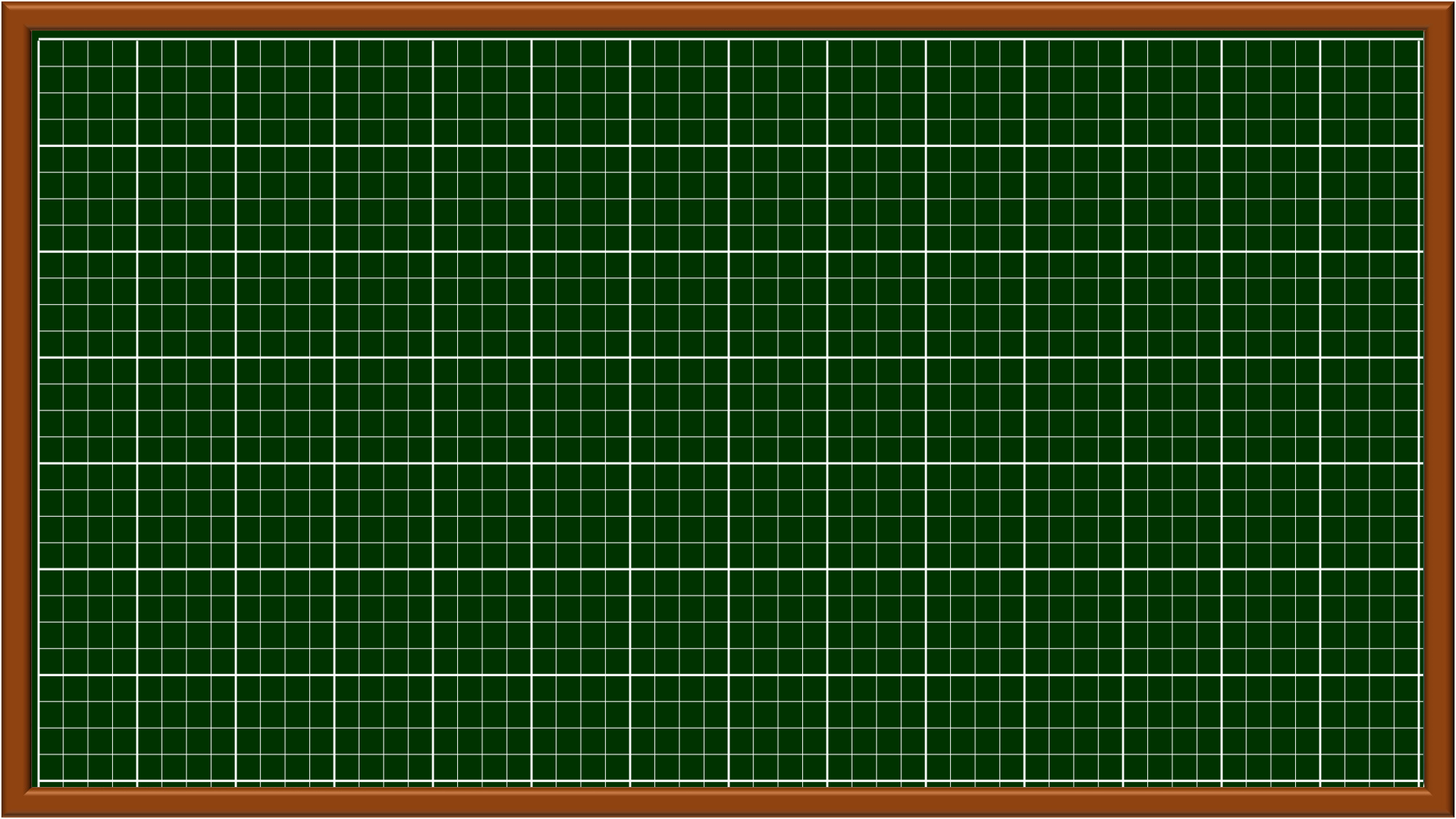 Thứ  sáu  ngày 25 tháng  11  năm  2023
Toán
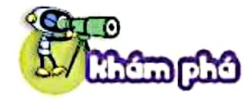 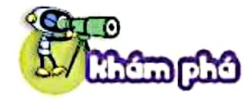 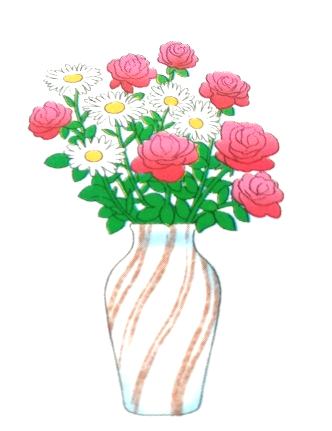 Bài toán 1: 
Hàng sau có 5 bạn, hàng trước có nhiều hơn hàng sau 2 bạn. Hỏi cả hai hàng có bao nhiêu bạn?
Tóm tắt
Bài giải

a) Số bạn ở hàng trước là:
       	 5 + 2 =
a)
5 bạn
Hàng trước :
7 (bạn)
2 bạn
Hàng sau
b) Số bạn ở cả hai hàng là:
        	 5 + 7 = 
                Đáp số: a)  7 bạn
	                  b) 12 bạn
12 (bạn)
? bạn
b)
5 bạn
Hàng trước:
? bạn
7 bạn
Hàng sau:
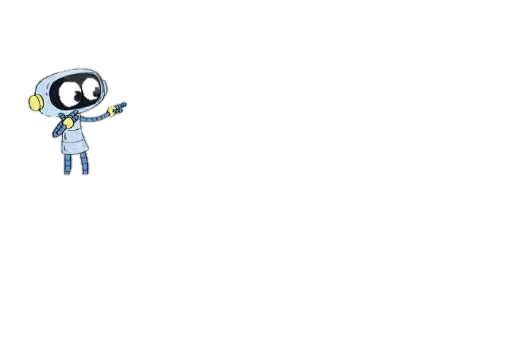 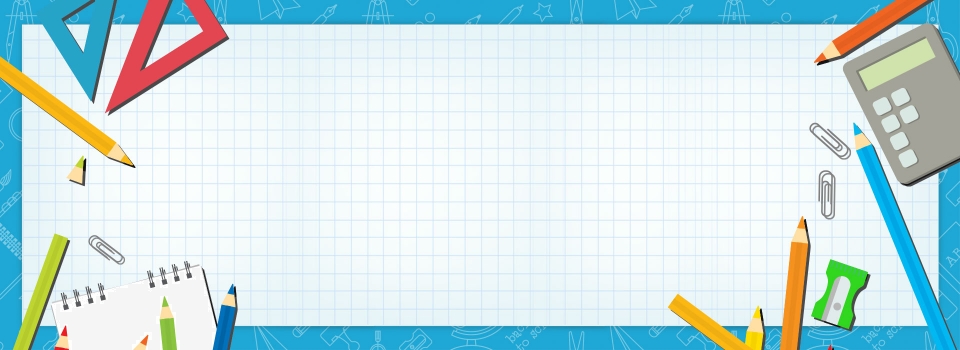 Thứ sáu ngày 25 tháng 11 năm 2023
Toán
Bài 28: Bài toán giải bằng hai bước tính 
(tiết 1)
Hai bước tính để giải bài toán này là:
-Bước 1: Tìm thành phần chưa biết
-Bước 2: Tìm cả hai phần.
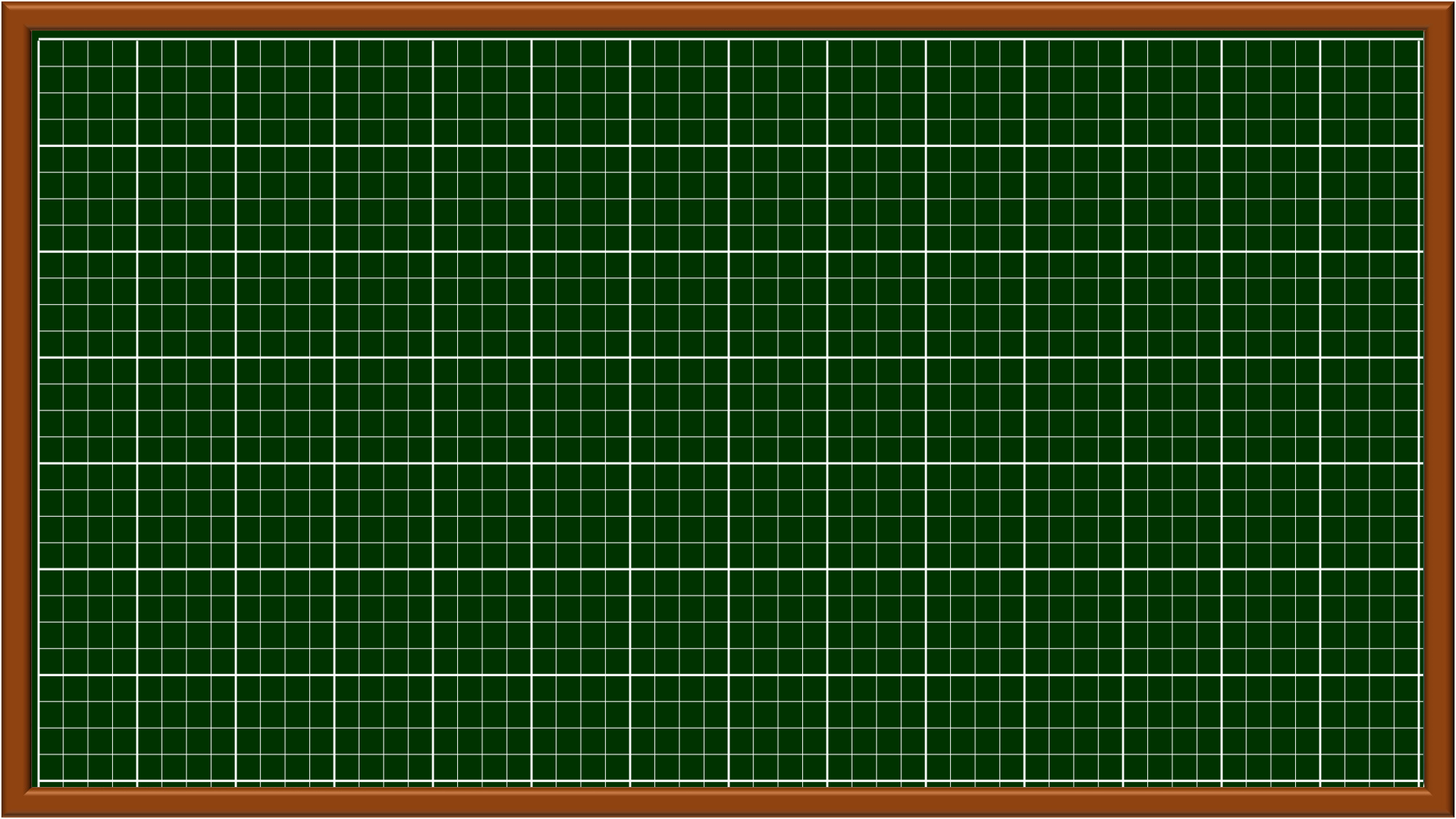 Thứ sáu ngày 25 tháng 11 năm 2023
Toán
Bài 28: Bài toán giải bằng hai bước tính
(Tiết 1)
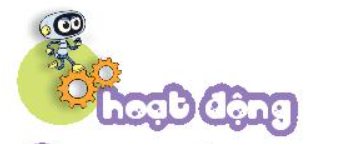 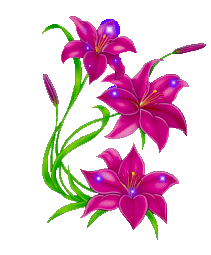 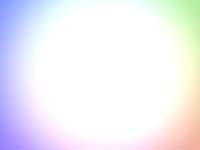 Thứ sáu  ngày 25  tháng  11  năm  2023
      Toán
5con
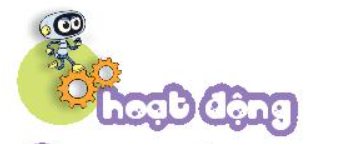 Bài 28: Bài toán giải bằng hai bước tính (tiết 1)
?
1
Số
Bể thứ nhất có 5 con cá ngựa, bể thứ hai có nhiều hơn bể thứ nhất 3 con. Hỏi cả hai bể có bao nhiêu con cá ngựa?
Tóm tắt:
Bài giải:
Số con cá ngựa ở bể thứ hai là:
            5  +         =          (con)
Bể thứ nhất:
8
?
3
?
? l
3 con
Số con cá ngựa ở cả hai bể là:
                +          =          (con)
          Đáp số:          con cá ngựa
Bể thứ hai :
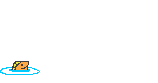 5
?
13
?
8
?
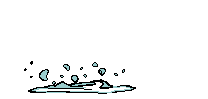 ?
13
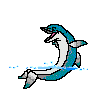 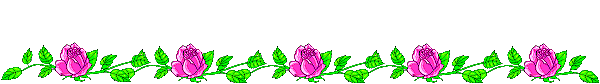 Thứ sáu  ngày 25  tháng  11  năm  2023
Toán
Bài 28: Bài toán giải bằng hai bước tính (Tiết 1)
Muốn giải bài toán bằng hai bước tính ta làm theo các bước nào?
Muốn giải bài toán bằng hai bước tính ta làm theo các bước sau:
Bước 1: Tìm hiểu, phân tích, tóm tắt đề bài;
Bước 2: Tìm cách giải (lựa chọn phép tính giải phù hợp)
Bước 3: Trình bày bài giải (kiểm tra kết quả bài giải).
11
Thứ sáu ngày 25 tháng 11 năm 2023
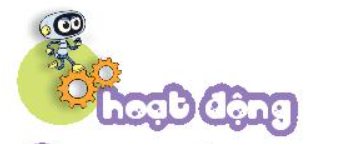 Toán
Bài 28: Bài toán giải bằng hai bước tính (Tiết 1)
2
Anh sưu tập được 35 vỏ ốc, em sưu tập được ít hơn anh 16 vỏ ốc. Hỏi cả hai anh em sưu tập được bao nhiêu vỏ ốc?
Tóm tắt
35 vỏ ốc
Anh:
? vỏ ốc
16 vỏ ốc
Em
Bài giải
Số vỏ ốc em sưu tập được là:
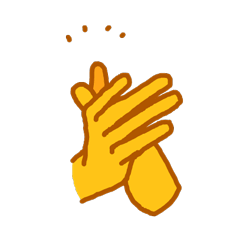 35 - 16 = 19 (vỏ ốc)
Số vỏ ốc cả hai anh em gấp được là:
35 + 16 = 51 (vỏ ốc)
Đáp số: 51 vỏ ốc
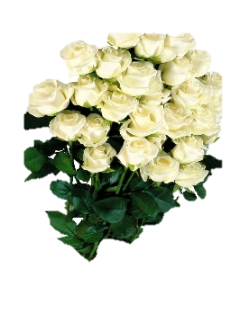 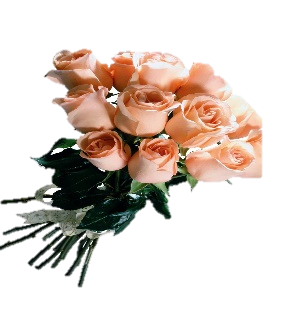 VẬN DỤNG
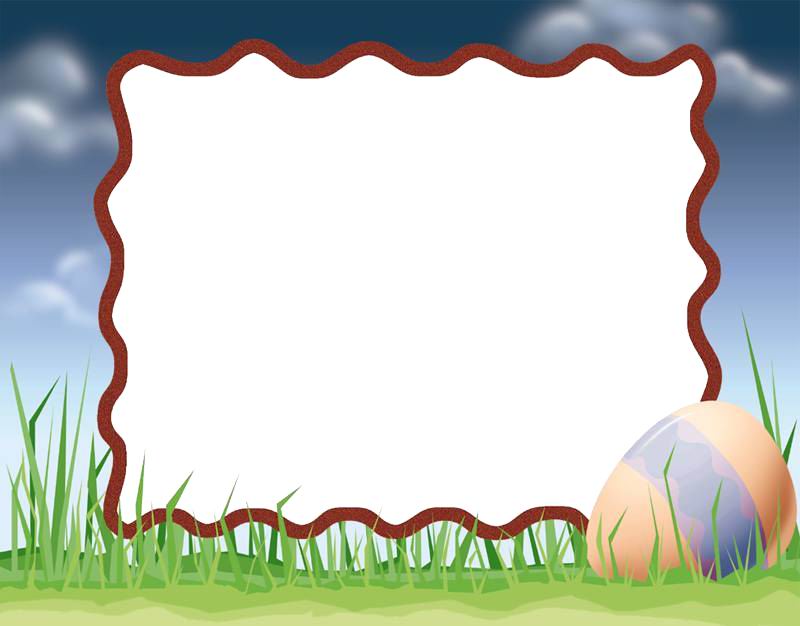 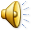 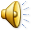 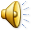 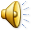 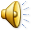 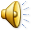 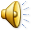 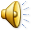 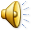 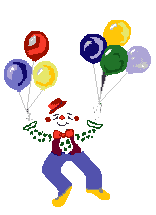 Trò chơi: “Ai nhanh, ai đúng !!!”
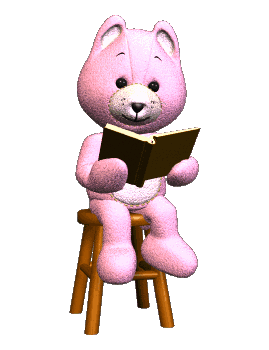 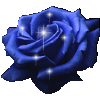 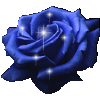 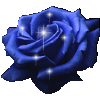 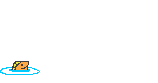 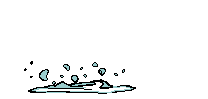 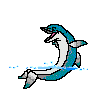 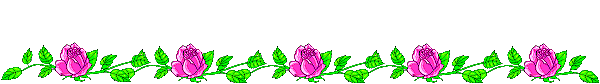 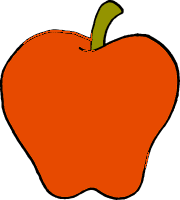 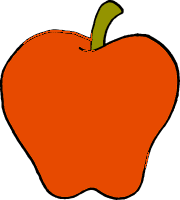 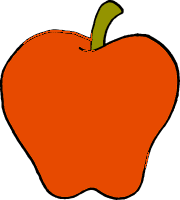 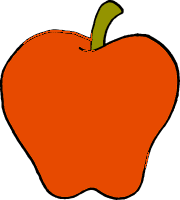 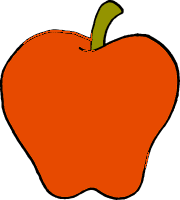 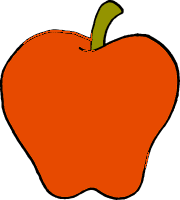 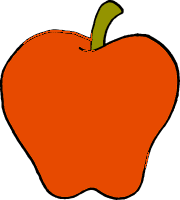 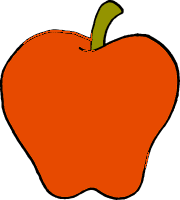 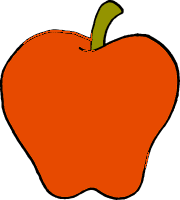 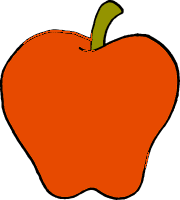 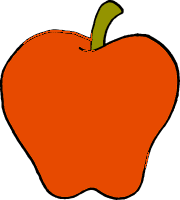 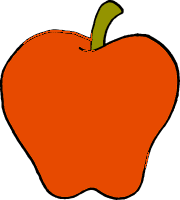 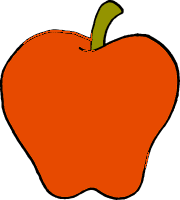 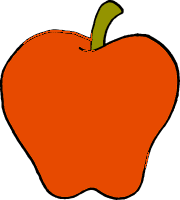 ?quả
Trò chơi:
“Ai nhanh, ai đúng”?
1. Số quả táo ở hàng dưới là:
a.   8 quả.
b.   9 quả.
c.   7 quả.
2. Số quả táo ở cả hai hàng là:
a.   11 quả.
b.   17 quả.
c.   14 quả.
? quả
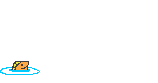 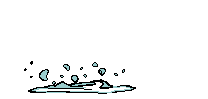 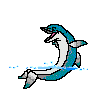 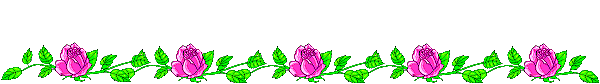 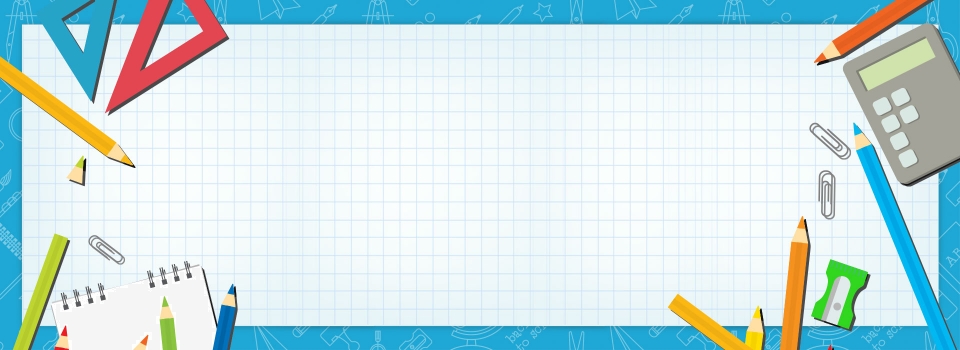 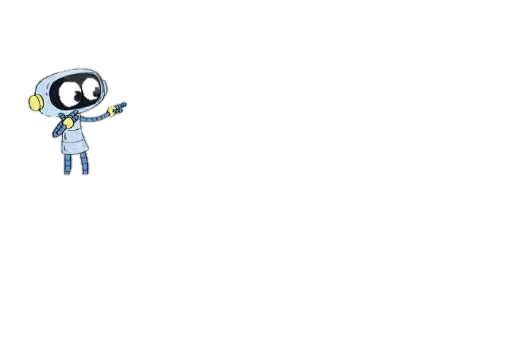 Thứ sáu ngày 25 tháng 11 năm 2023
Toán
Bài toán giải bằng hai bước tính
Hai bước tính để giải bài toán bằng hai bước tính là:
Bước 1: Tìm thành phần chưa biết
Bước 2: Thực hiện yêu cầu của bài toán.
Thứ sáu ngày25 tháng 11 năm 2023
Toán
Bài 28: Bài toán giải bằng hai bước tính (Tiết 1)
Muốn giải bài toán bằng hai bước tính ta làm theo các bước nào?
Muốn giải bài toán bằng hai bước tính ta làm theo các bước sau:
Bước 1: Tìm hiểu, phân tích, tóm tắt đề bài;
Bước 2: Tìm cách giải (lựa chọn phép tính giải phù hợp)
Bước 3: Trình bày bài giải (kiểm tra kết quả bài giải).
16
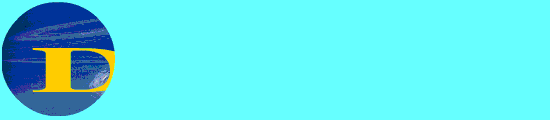 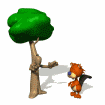 Con hãy xem lại các bài đã giải.
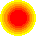 Nắm vững các bước giải của bài toán.
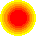 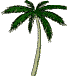 Chuẩn bị bài tiết 2:                    Luyện tập.
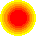 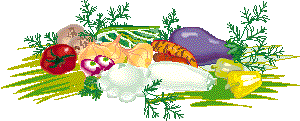 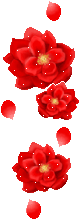 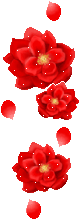 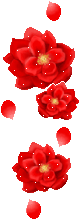 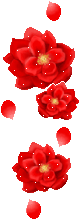 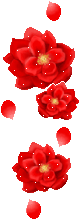 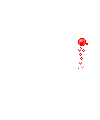 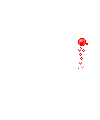 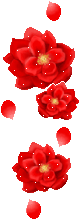 Chúc các em chăm ngoan học tốt!
Kính chúc quý thầy cô mạnh khỏe, hạnh phúc!!!
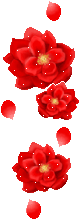 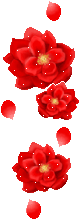 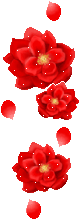 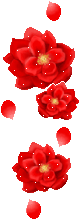 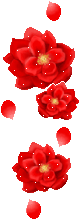 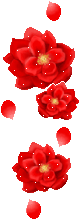 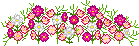 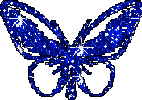 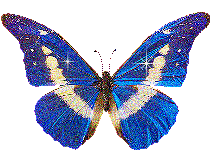 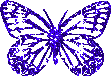 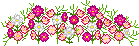 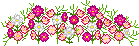 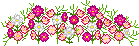 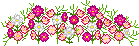 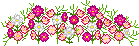 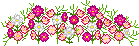 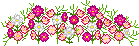 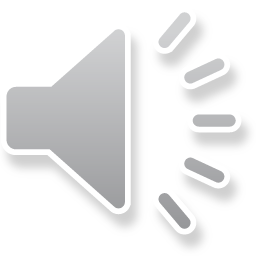 EXIT
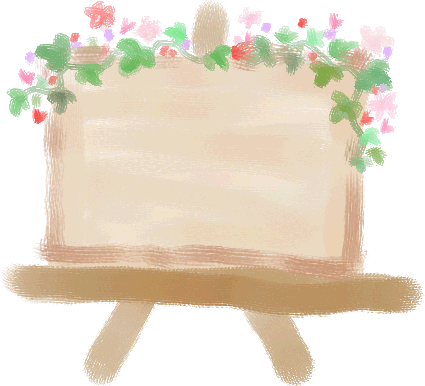 KÍNH CHÀO QUÝ THẦY CÔ
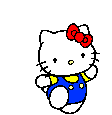 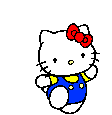 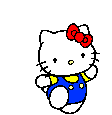 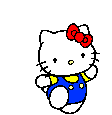 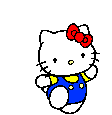 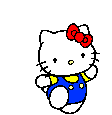 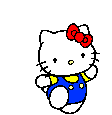 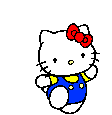 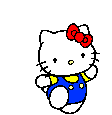 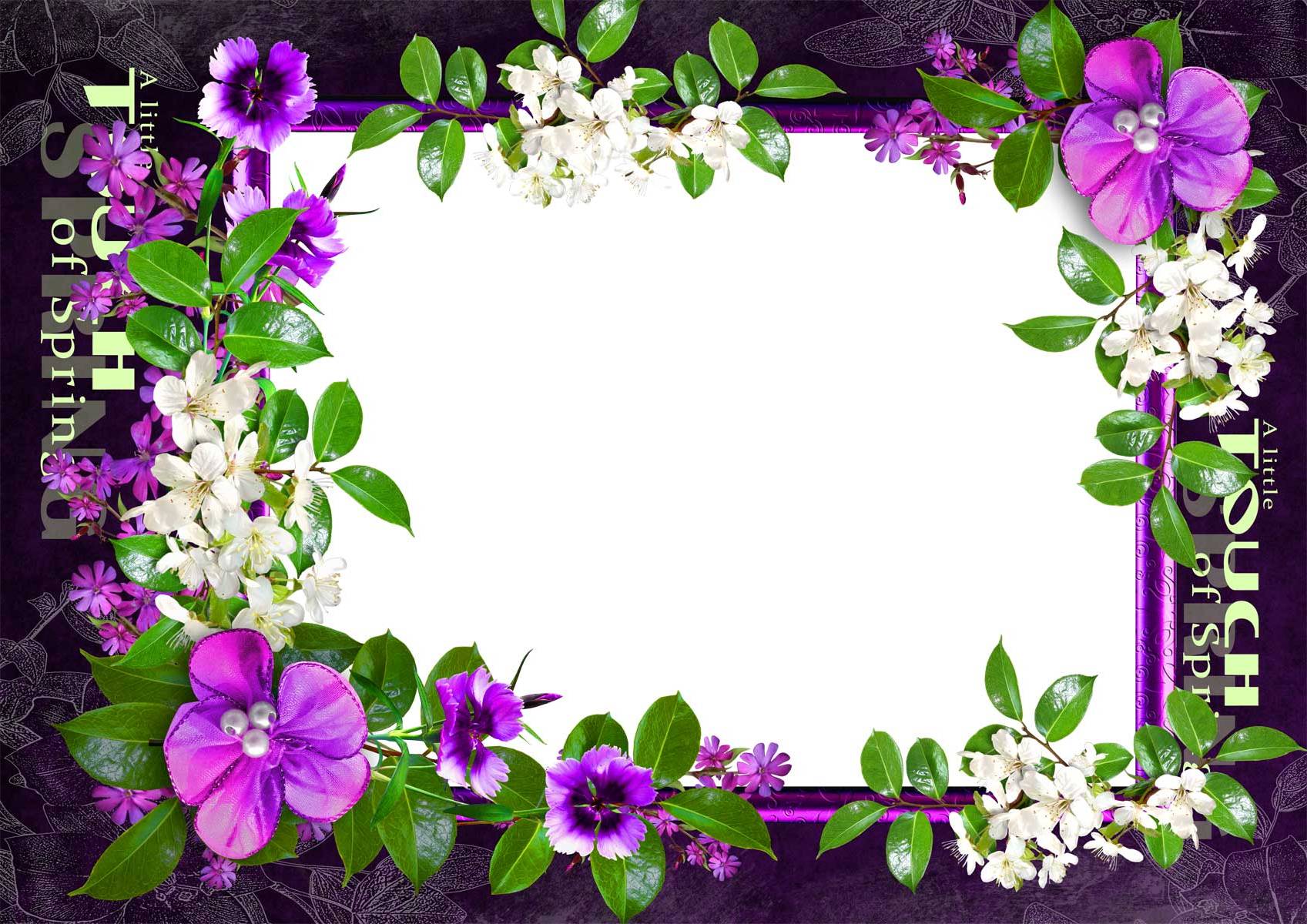 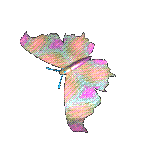 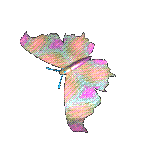 CHÀO CÁC EM !
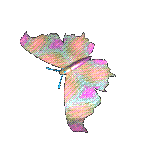 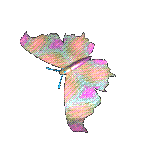